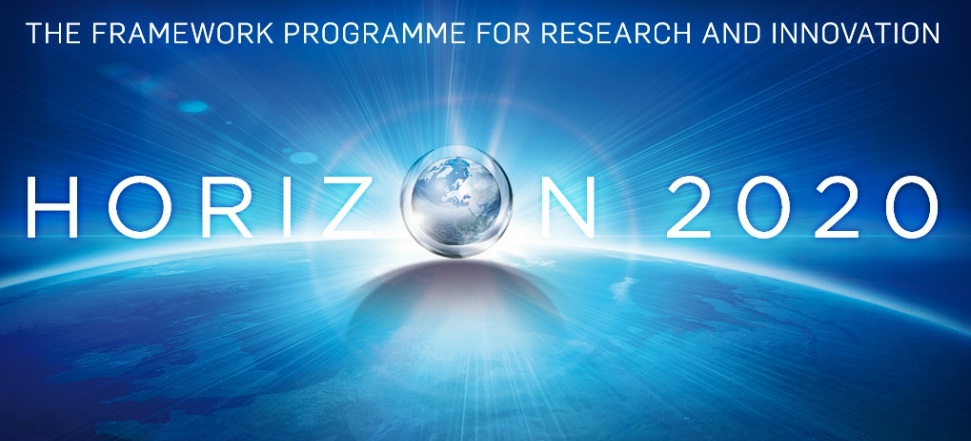 Titulo de la presentación+ las áreas de interés
Por favor indique si:  

Ofrece una tecnología o busca un consorcio

 - Si tiene una idea de Proyecto y busca socios
1 o 2 diapositivas para presentar su oferta o demanda
+ indique si es Instrumento PYME o FTI
No olvide indicar: 

- Nombre/Institución
- E-mail 
- Número de teléfono